VZNIK SAMOSTATNÉHO ČESKOSLOVENSKA
Jak to všechno začalo:
1914-1918
Všechno začalo už na začátku první světové války (1914).
(Velká Británie, Francie a Rusko) proti (Německému císařství, Rakousku-Uhersku, Osmanské říši a Bulharské carství). Později se přidaly další státy.
Tehdy se důsledkem války odsunuly otázky uspořádání Rakouska-Uherska.
V průběhu 1. světové války docházelo ke snaze o germanizaci Českých zemí a o likvidaci českých státních práv.
A začala vznikat myšlenka samostatného Československa.
Maffie: byl hlavní orgán českého domácího odboje během první světové války. Řídil zpravodajskou a konspirační činnost, předávání informací a udržoval spojení se zahraniční sekcí.
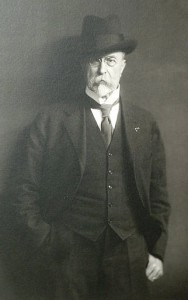 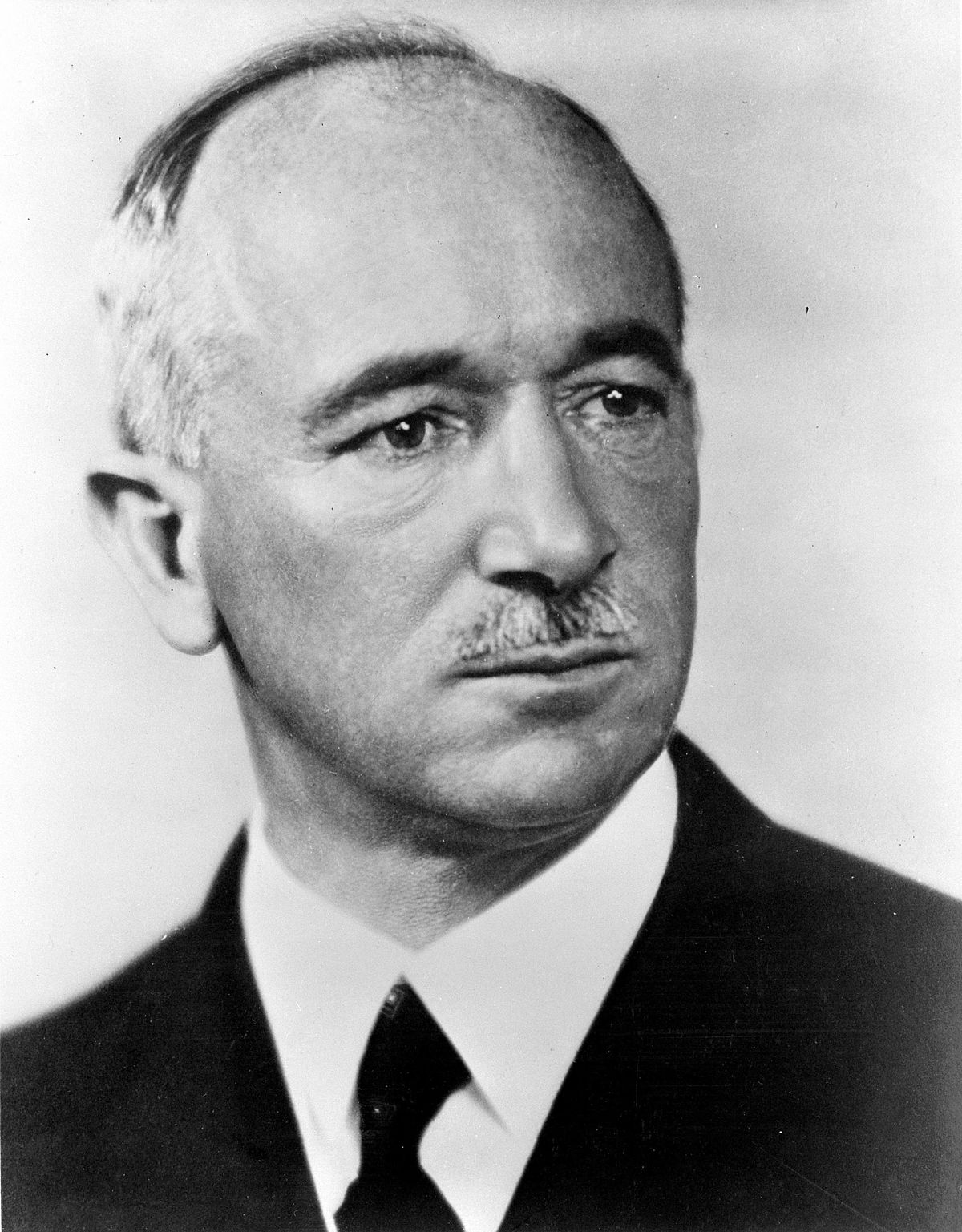 Monarchie se vzdala ochranné role pro své jednotlivé národy – T. G. Masaryk odešel do emigrace, kde založil protirakouský odboj s názvem Český komitét zahraniční.
Zároveň v Českých zemích fungovala organizace Maffie, jejíž spojení se zahraničím zajišťoval – Edvard Beneš, a to až do 1. 9. 1915, kdy byl nucen taktéž emigrovat.
Československé legie
Československé legie byly původně vytvořené z Čechů žijících v Rusku, 28. září 1914 vznikla Česká družina.
Měli dobrou znalost Německého a českého jazyka a nasazovali se do první linie bojů.
Někteří zajatí vojáci se rozhodli bojovat proti Rakousku-Uhersku.
Nejvíce se vyznamenaly v bitvě u Zborova, díky čemuž je ruský ministerský předseda Kerenskij začal podporovat.
Listopad 1917 a začátek roku 1918
Po 7. 11.1917 – došlo k nastolení bolševické vlády.
 Tato vláda prosazovala právo národů o odtržení od dosavadních států.
 Českoslovenští poslanci 6. 1. 1918 na Tříkrálové deklaraci řekli svůj nárok na samostatnost.
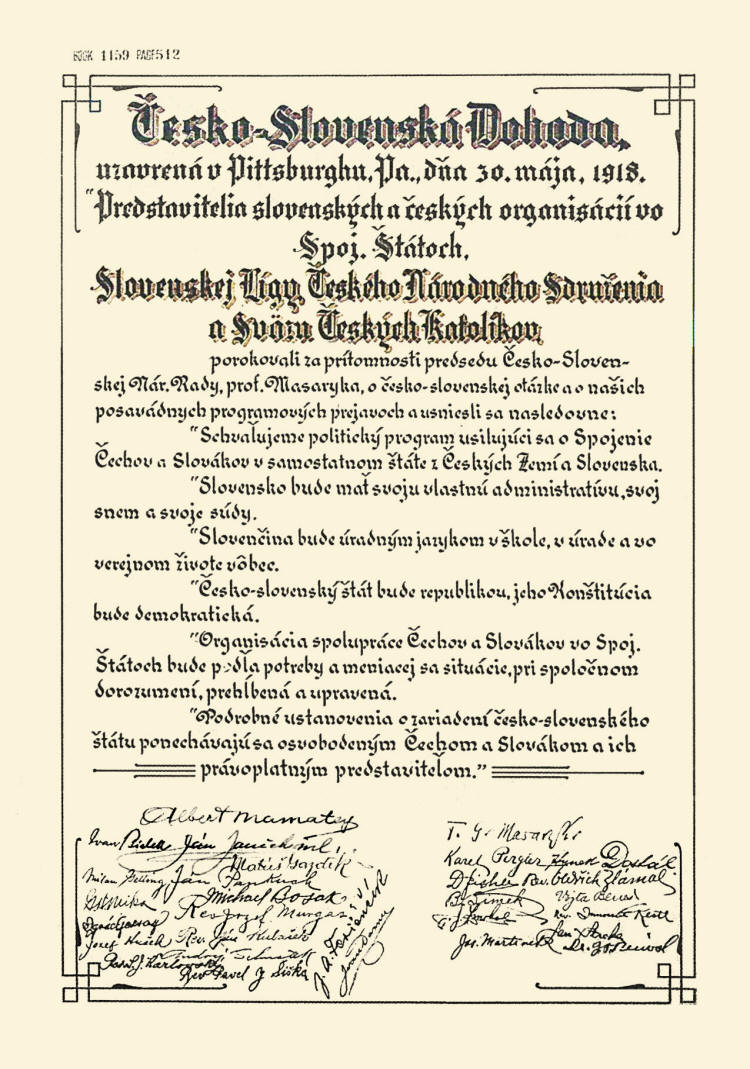 Slovenská národní strana souhlasila se vznikem samostatného státu. 
30. 5. vznikla tzv. Pittsburská dohoda, která stvrzovala požadavky obou zemí.
Květen 1918
Říjen 1918
Klíčový byl pro vznik samostatného Československa říjen.
Sice již v průběhu roku 1918 byl Československý stát mezinárodně přijat, ale oficiálně až 28. října. 
5. října 1918 Německo přišlo s nabídkou příměří, k ní se přidaly Rakousko i Turecko.
Na 14. října svolala Socialistická rada generální stávku a řadu demonstrací, kde měl být vyhlášen socialistický stát nezávislý na Rakousku.
17. Října - zaslal T. G, Masaryk „Prohlášení nezávislosti československého národa“ =Washingtonská deklarace.
18. Října - Wilson odepsal Masarykovi, že deklaraci četl, dojala ho a již dává odpověď Rakousku, se kterou bude Masaryk spokojen.
20. Října - je Benešovi sdělena odpověď prezidenta Wilsona rakousko-uherské vládě, tedy, že mír bude jen za podmínky uznání samostatnosti Čechoslováků a Jihoslovanů. Toho dne přestalo Rakousko-Uhersko mezinárodně, právně a diplomaticky pro Spojence existovat.
Říjen
28. říjen
Dne 28. října 1918 zahájila delegace jednání s představitelem protirakouského zahraničního odboje Edvard  Benešem o vytvoření a podobě samostatného československého státu. Bude to republika a prezidentem bude T. G. Masaryk.
Zpráva že jsme nezávislý stát se brzy rozšířila a stala se impulsem k živelným demonstracím, ve kterých lid jásal v ulicích a ničil symboly Rakousko-Uherska. 
Na Václavském náměstí promluvil k davům kněz Isidor Zahradník a vyhlásil samostatný Československý stát.
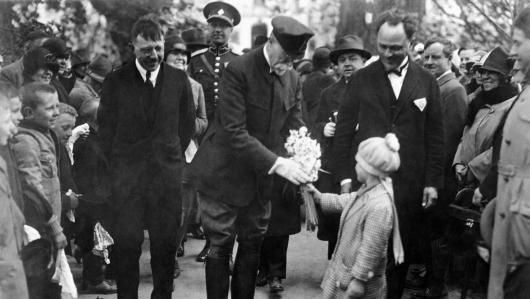 Večer 28. října vydal Národní výbor první zákon, zákon o zřízení samostatného státu československého, a poté bylo zveřejněno provolání Národního výboru „Lide československý. Tvůj odvěký sen se stal skutkem …“ Pod dokumenty byli podepsáni Antonín Švehla, Alois Rašín, Jiří Stříbrný, Vavro Šrobár a František Soukup – později zvaní „Muži 28. října“.
Československo
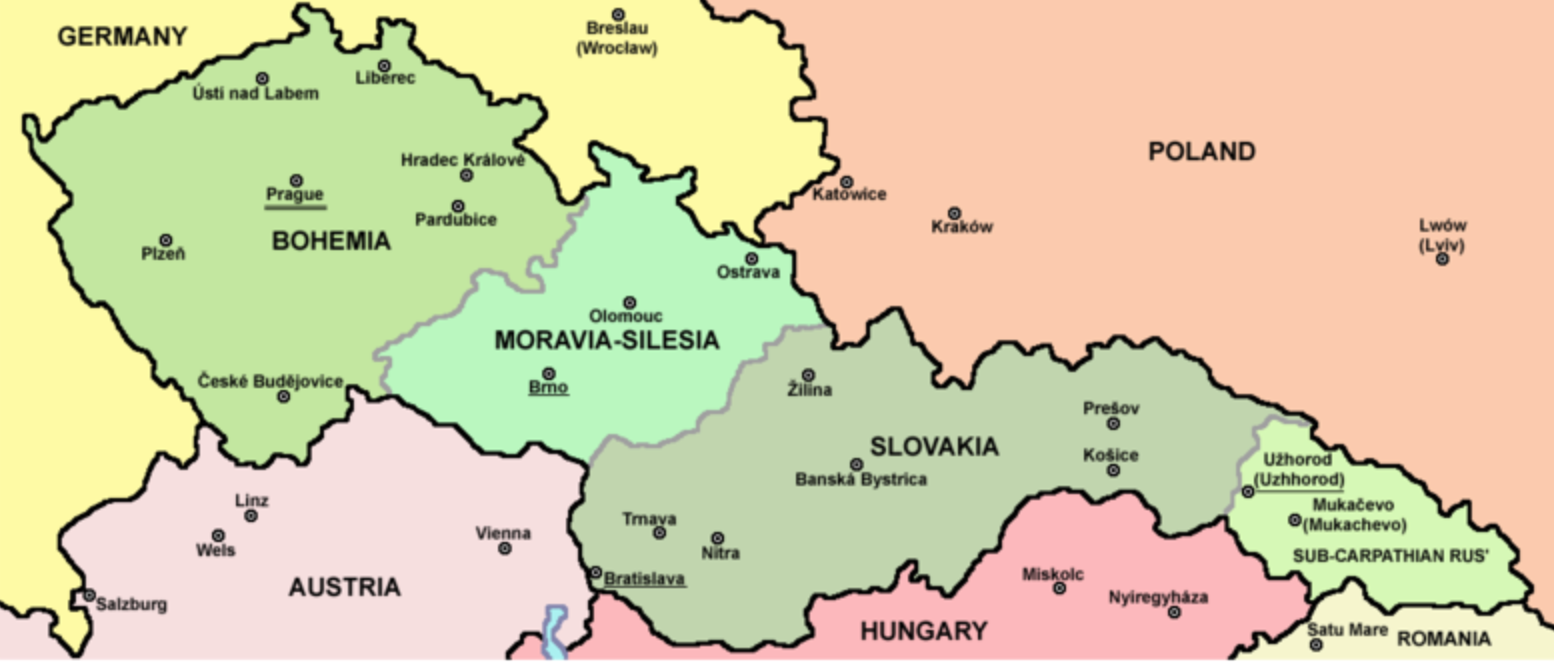 Všechno to skončilo 30. října
Českoslovenso se poté začalo dál rozvíjet. Ženy tu teď mohli volit a být voleny což v mnoha zemích Evropy ještě dlouho nebylo. Rozvíjelo se zde. Taky se velmi rozšířila výroba a název „Czechoslovakia“ znal celý svět, byli jsme tehdy jedničkou na trhu.
Nejúspěšnější firmy byly: Baťa, Škoda, Tatra atd…
Děkuji za pozornost
Autor: Barbora Švástová
Zdroje:https://cs.wikipedia.org/wiki/Den_vzniku_samostatn%C3%A9ho_%C4%8Deskoslovensk%C3%A9ho_st%C3%A1tuhttps://www.youtube.com/watch?v=5epkejAtUXIhttps://www.youtube.com/watch?v=qD8ec7pJ4SYhttps://www.youtube.com/channel/UCCt8ZuhBWud7EPkFN8vcdaQhttps://www.youtube.com/watch?v=OX2fn-uu03shttps://www.youtube.com/watch?v=YOeGXEm2waohttps://www.youtube.com/watch?v=JwwadCyM7po&t=22shttps://www.youtube.com/watch?v=yGPtIWl2ZSw&t=339shttps://www.dejepis.com/vznik-ceskoslovenska/